DO NOW
What is energy? What are some forms of energy you see everyday?

Which units do we use to measure heat/ thermal energy?

3. Write one difference between heat and temperature.

                       DO NEXT on Weebly
Unit 1 Test Debrief
Unit 2
THERMODYNAMICS
HEAT AND ENERGY IN THE EARTH’S INTERIOR
Be prepared to take notes!!
Notes go into your binders ( on college ruled paper) or a notebook ( preferably NOT your lab notebook !!) if you are using one
Vocabulary Worksheet
Please fill in as you encounter each word in class 
(discussions, powerpoints, assignments, readings etc.). Goes in your binder ( notes )
WHAT CAUSES EARTHQUAKES & VOLCANOES?
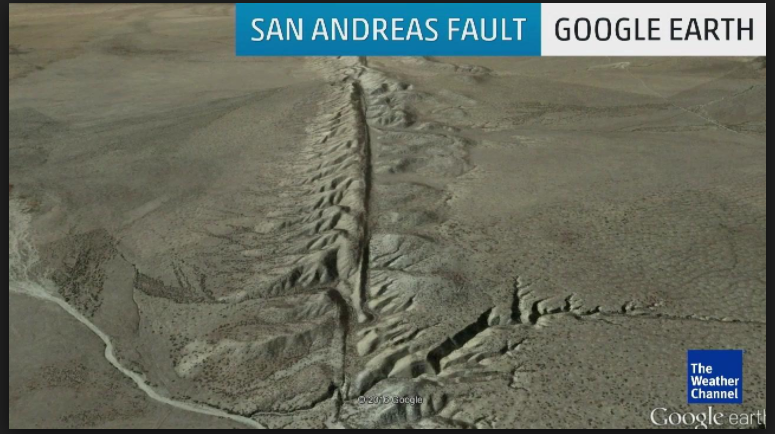 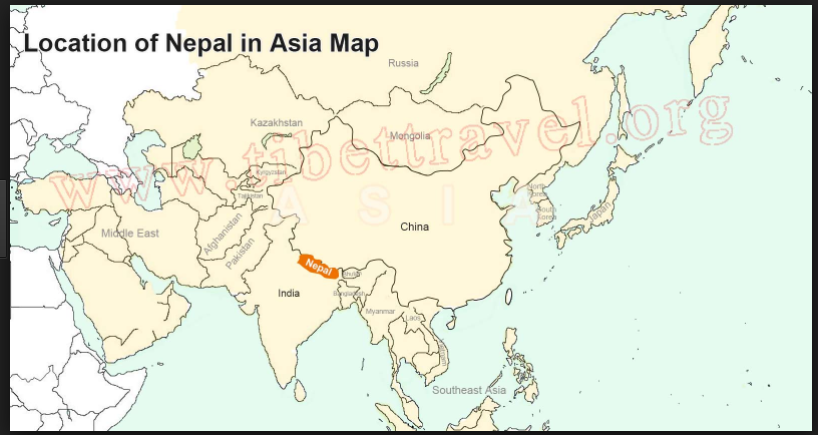 What are some observations and questions you have from these videos?
Pinpointing the actual cause of earthquakes/volcanoes
Thermo      Dynamics
Heat Movement
Earthquakes are measured by seismographs
The scale is called the Richter Scale
The General Equation for Heat Flow
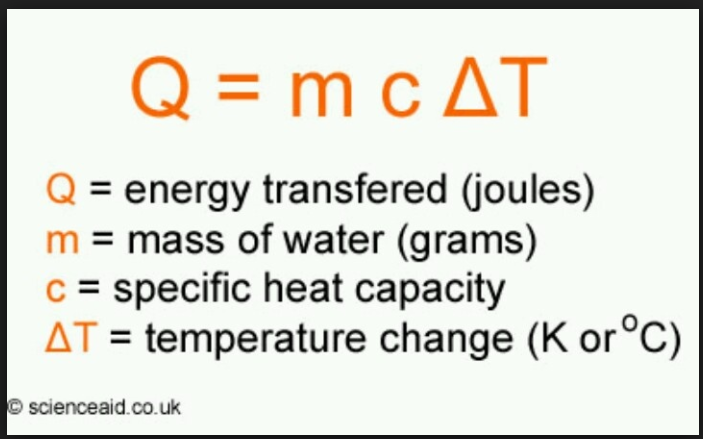 What is heat?
What is temperature?
SPECIFIC HEAT!!
WHAT IS THAT?


WHAT UNITS DO WE USE FOR IT?


TAKE OUT THE Q = MCAT WORKSHEET THAT YOU HAD FOR HOMEWORK
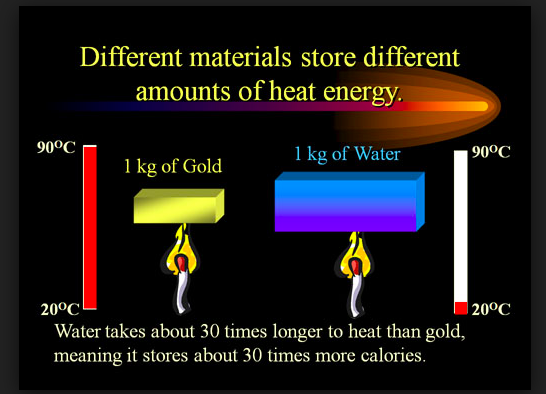 MATH TIME
FOLLOW    FORMAT 


                              NUMBERS WITHOUT UNITS ARE MEANINGLESS
You will not get credit on assignments without proper units.
For all values in chem, follow format ::  number,unit , chemicals/energy.
   Examples:   3 gms of gold,  2 Kilo Joules of  thermal energy, 4.184 Joules per gram degree Celsius  Specific Heat (water)
Worksheet Problems
Complete the worksheet based on the sample problems worked out in class today.
Due on Tuesday
ZEROTH LAW OF THERMODYNAMICS
WHICH WAY DOES HEAT FLOW????????
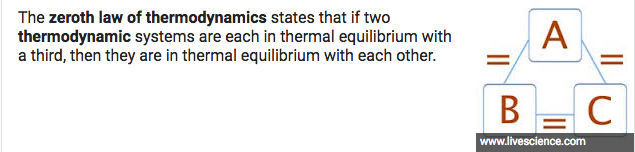 There is no such thing as cold. Only heat or absence of heat.

 READ AND TAKE NOTES

https://tinyurl.com/y9a5txec

What are some questions, comments and confusions??
HOMEWORK
Complete worksheet ( due Tuesday)

SUMMIT LEARNING
Energy changes 1 :  Objectives 1,2,3 ( due next Friday ). Create notes on ALL readings ( minimum three pages ).
Notes format : check previous powerpoint ( modified Cornell Notes )

3.    CER  (due Tuesday)
Exit Ticket
How much heat does 50 gm water hold, when its temperature rises from 25 to 30 degree Celsius ? Use calories for your calculations.
Specific heat of water is 4.184 Joules or 1 calorie  per gram ( degree Celsius ).